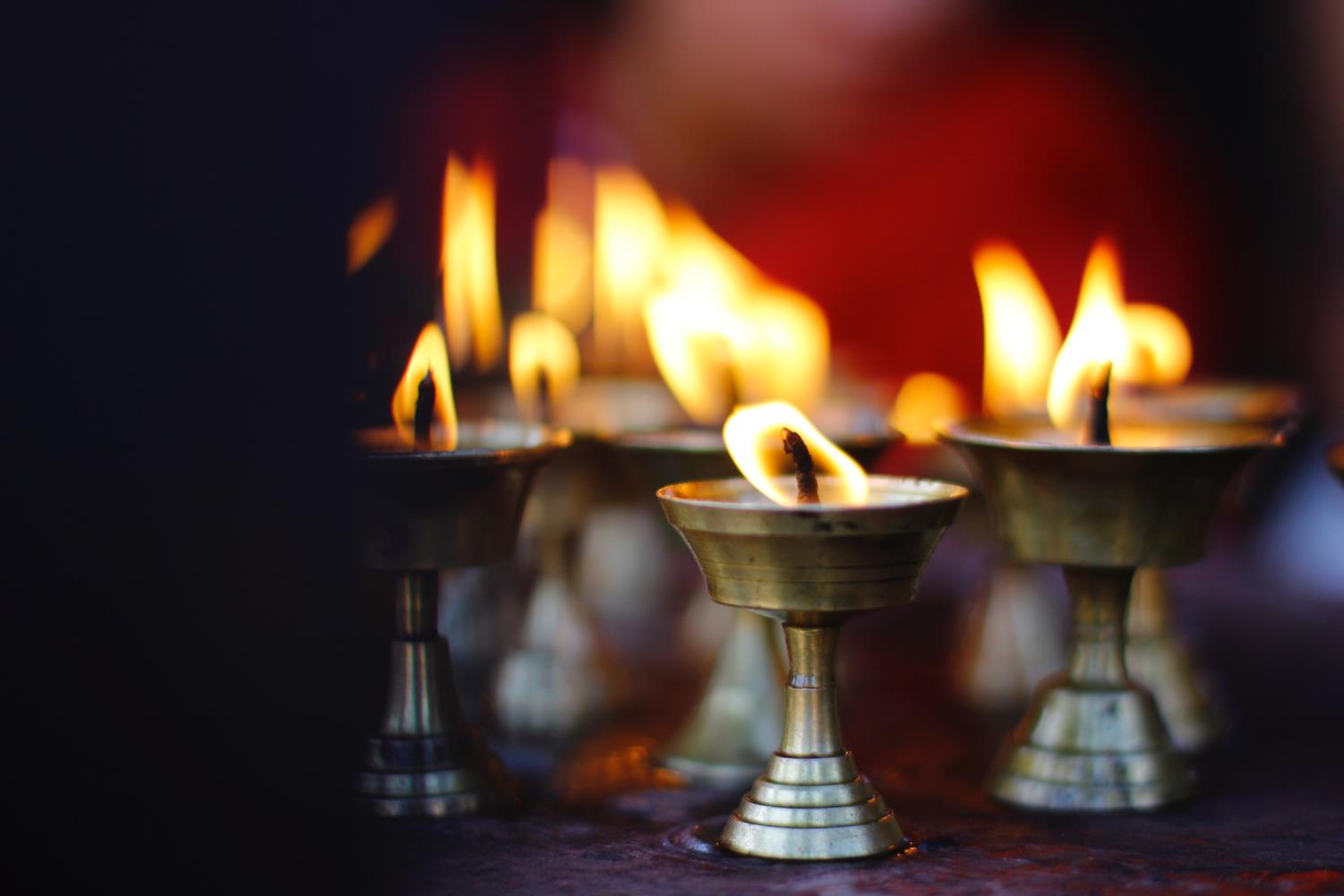 Risk Leaving
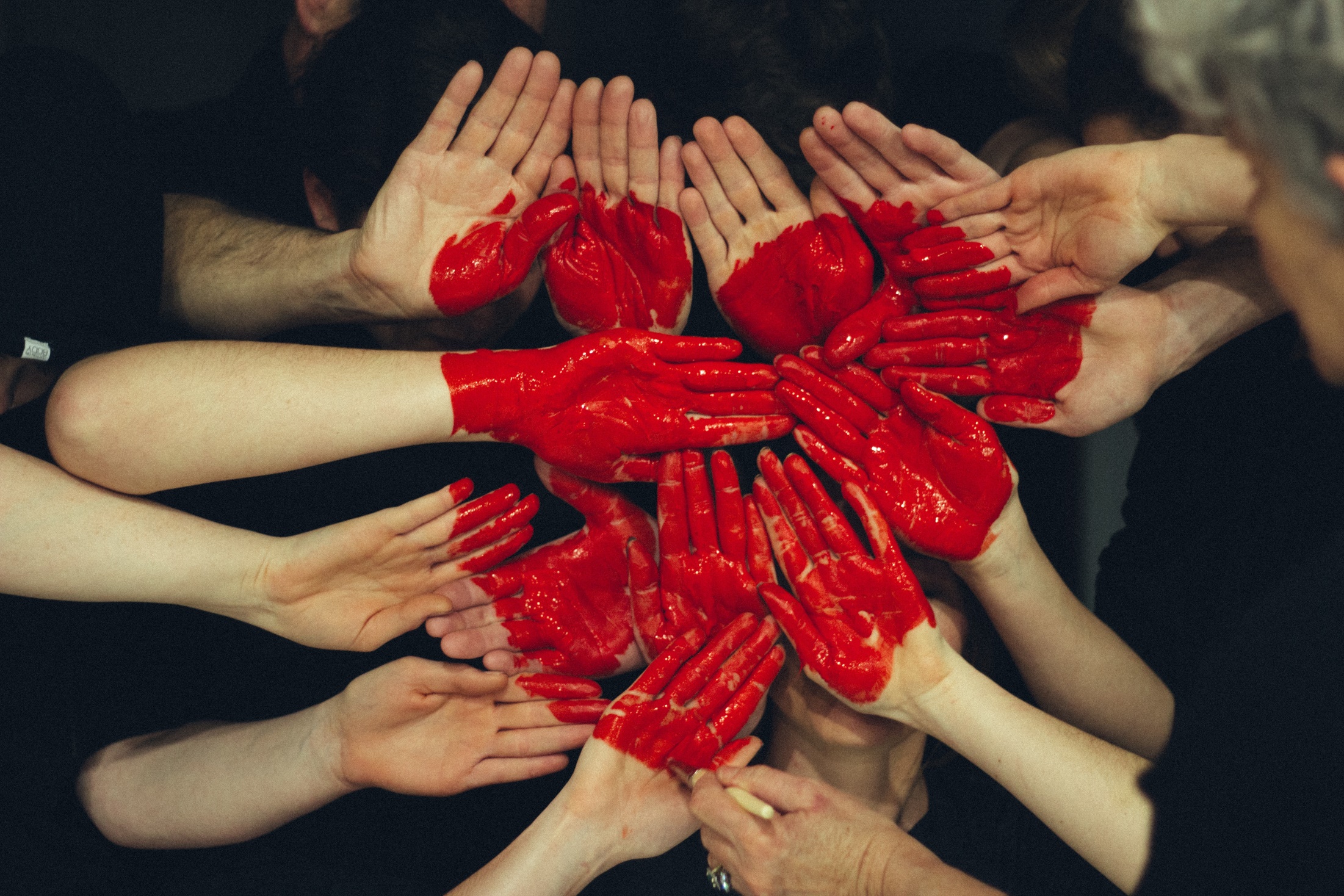 …Forgiveness … a conscious, deliberate decision to release feelings of resentment or vengeance toward a person or group who has harmed you, regardless of whether they actually deserve your forgiveness.
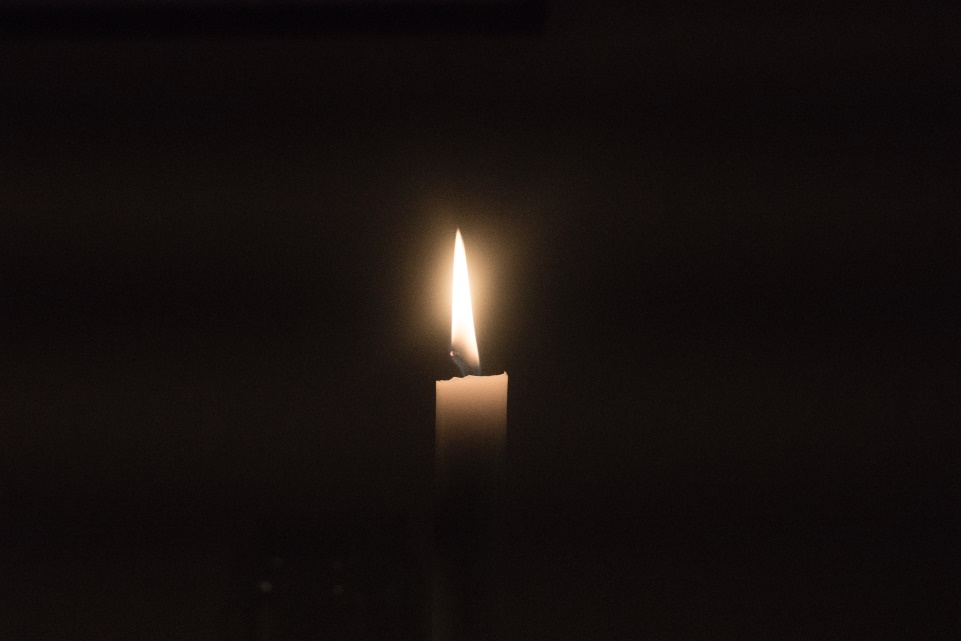 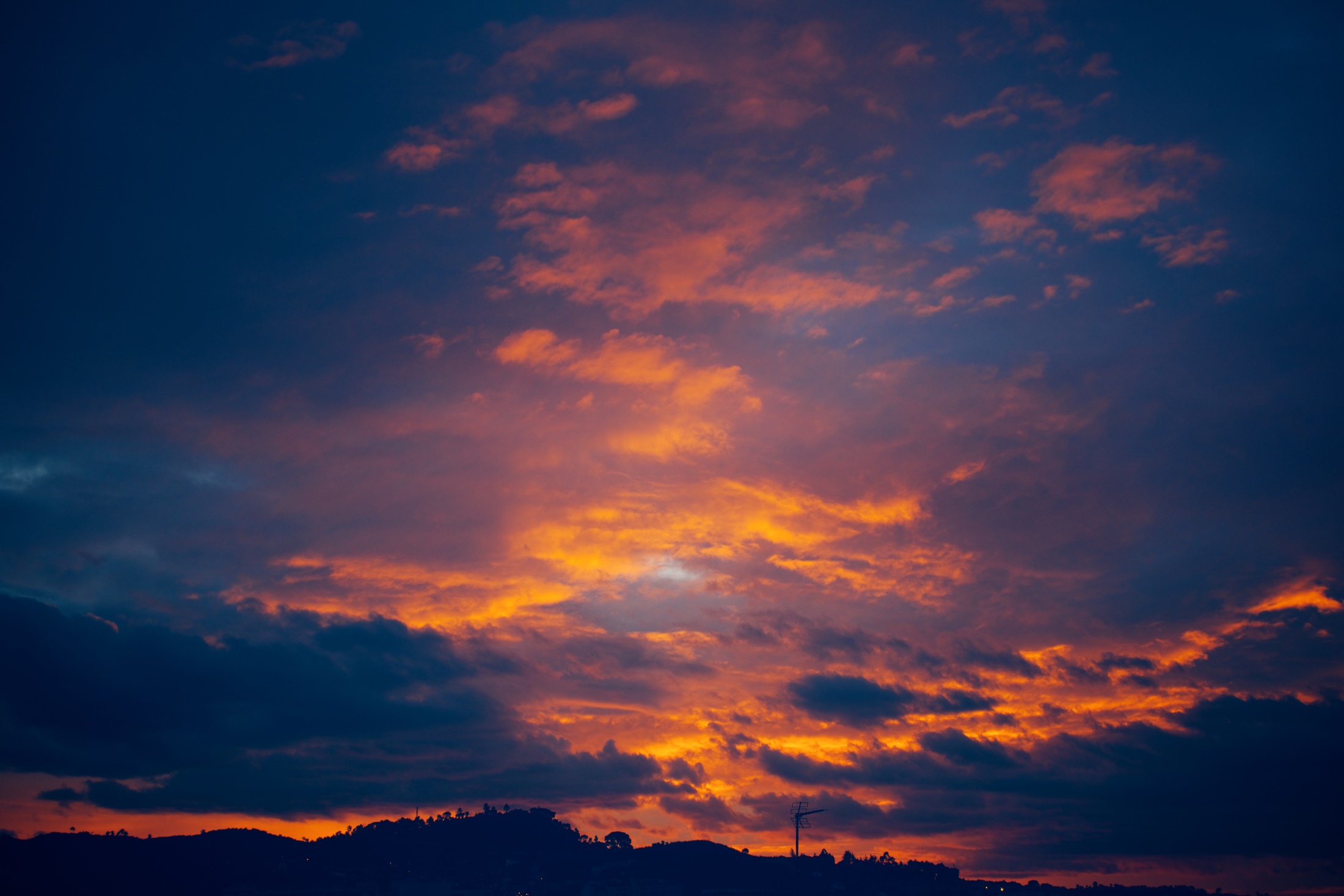 ... Forgiveness does not mean forgetting, nor does it mean condoning or excusing offenses.

https://greatergood.berkeley.edu/topic/forgiveness/definition)
In its broadest sense ‘reconciliation’ means 'coming together'.

…'reconciliation' refers 
to bringing together ...

Reconciliation is not something that one decides to ‘do’ – it is a process, at the end of which there may be reconciliation, but this can never be guaranteed.
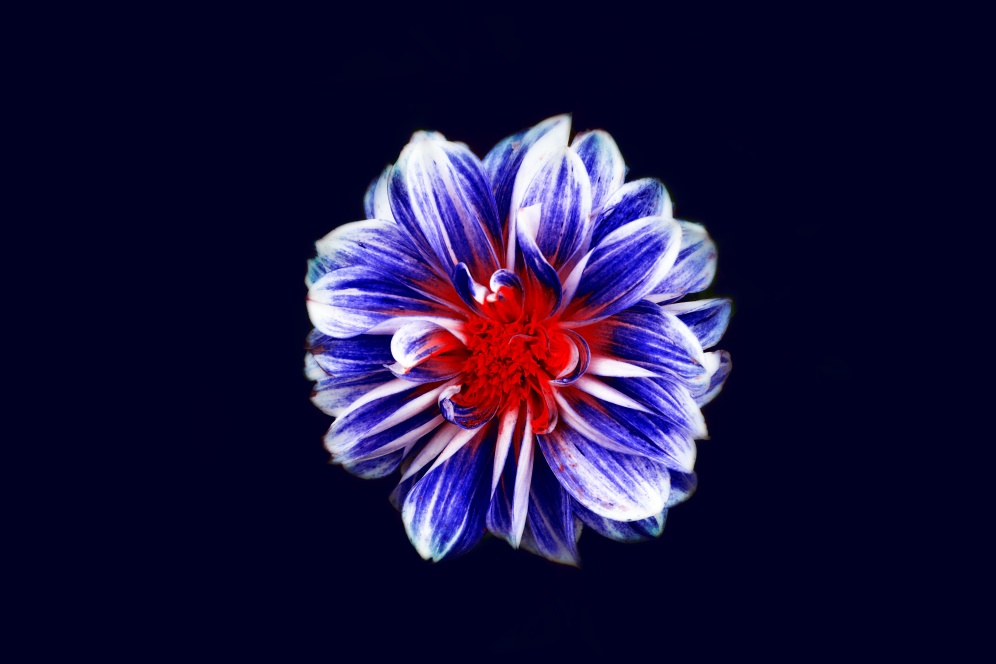 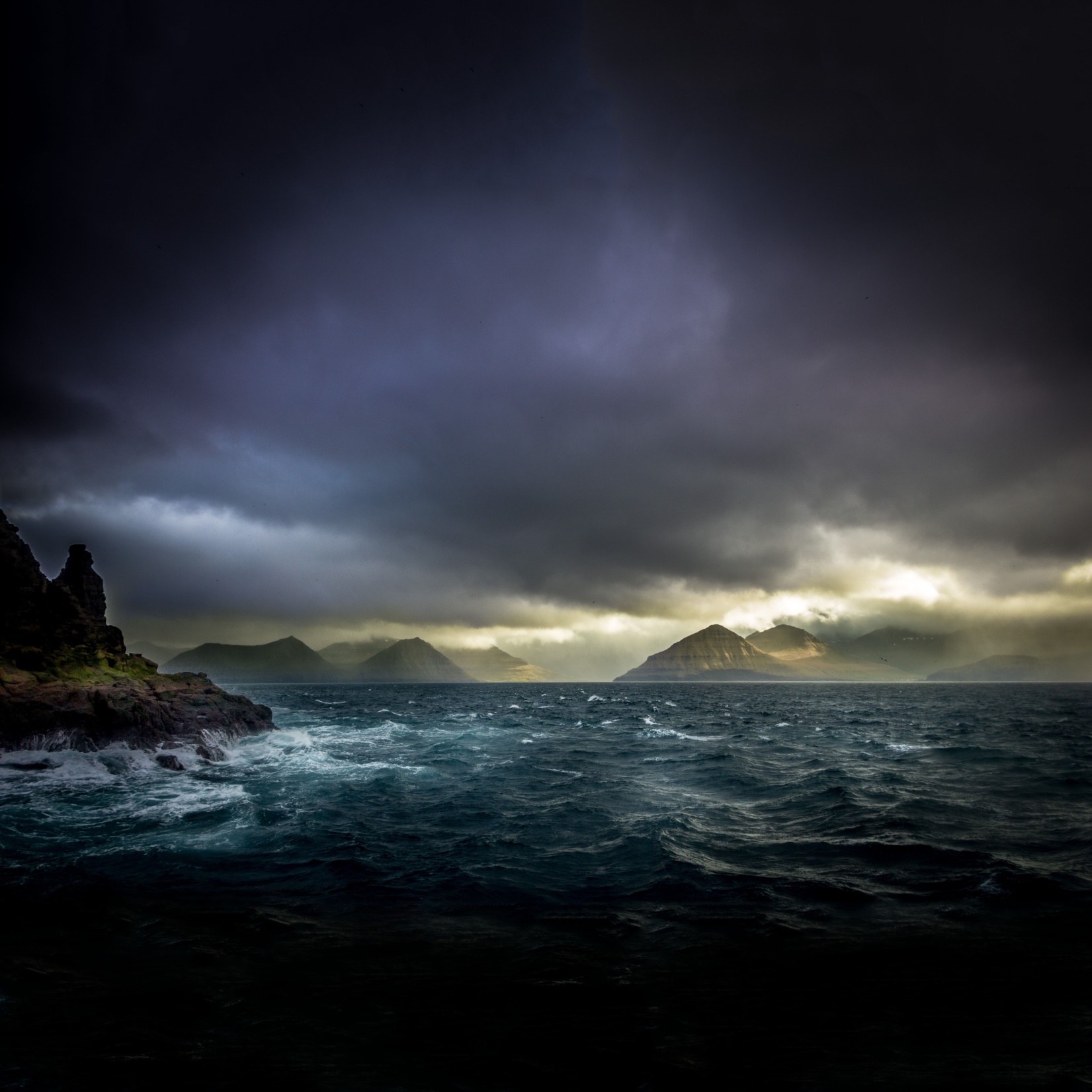 Reconciliation has elements of truth, justice, forgiveness, healing, reparation, and love.






https://www.creativespirits.info/aboriginalculture/people/what-you-need-to-know-about-reconciliation
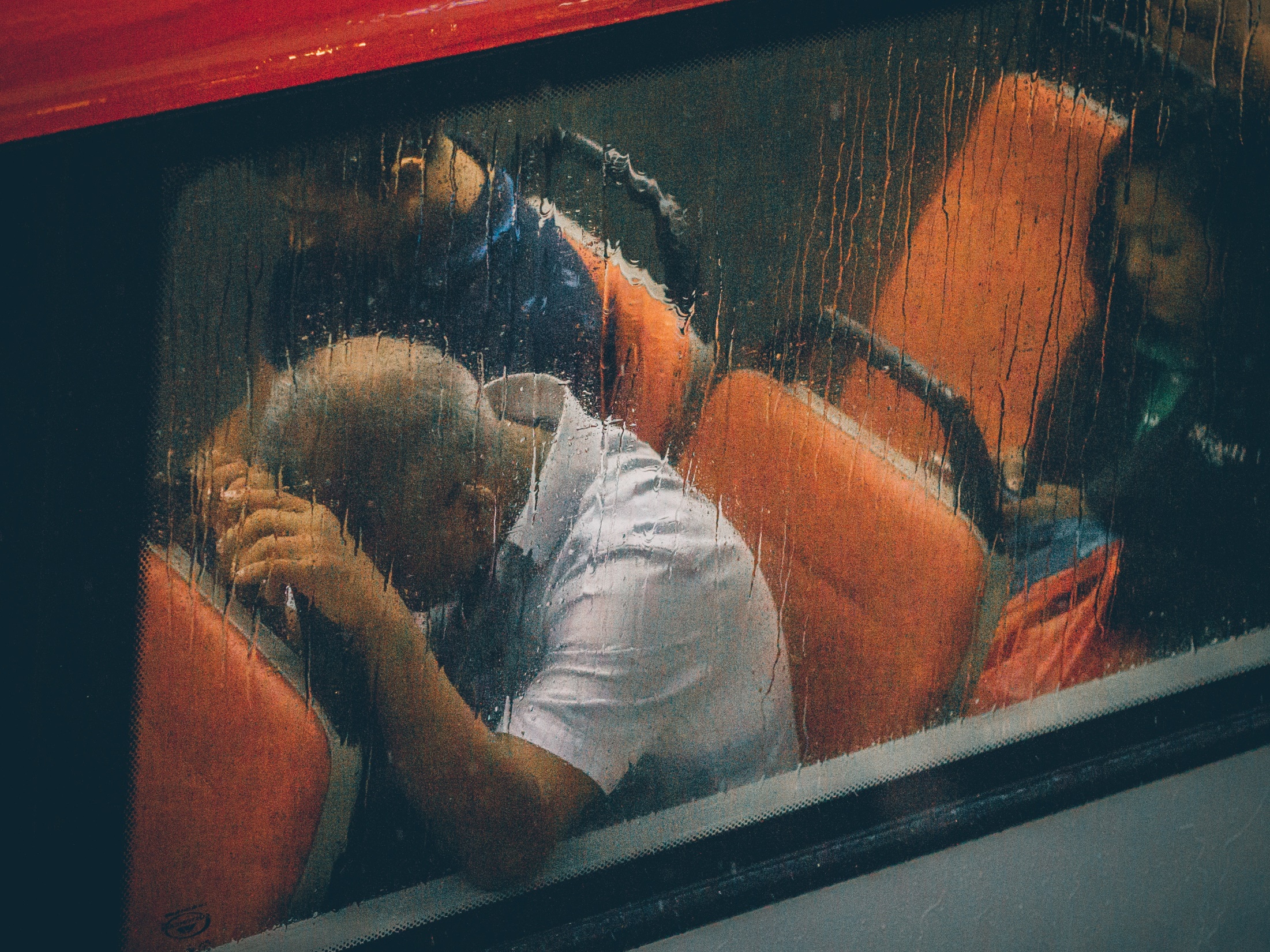 ‘…carrying around baggage for years…’
‘What you have done to me, I can do to you.’
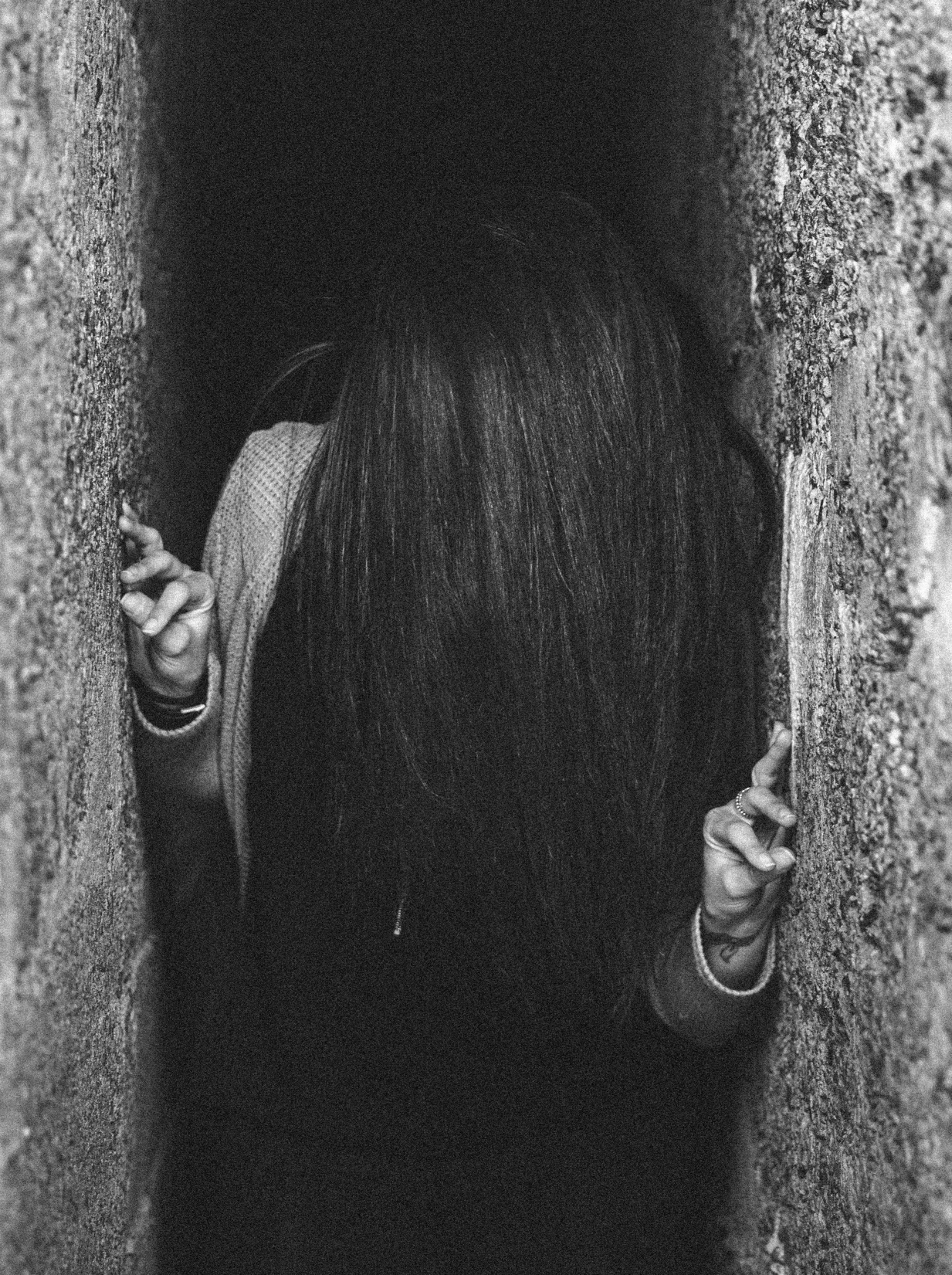 ‘I am not going to forgive. I am not going to let those people off the hook.’
‘Sooner or later you become that problem…’
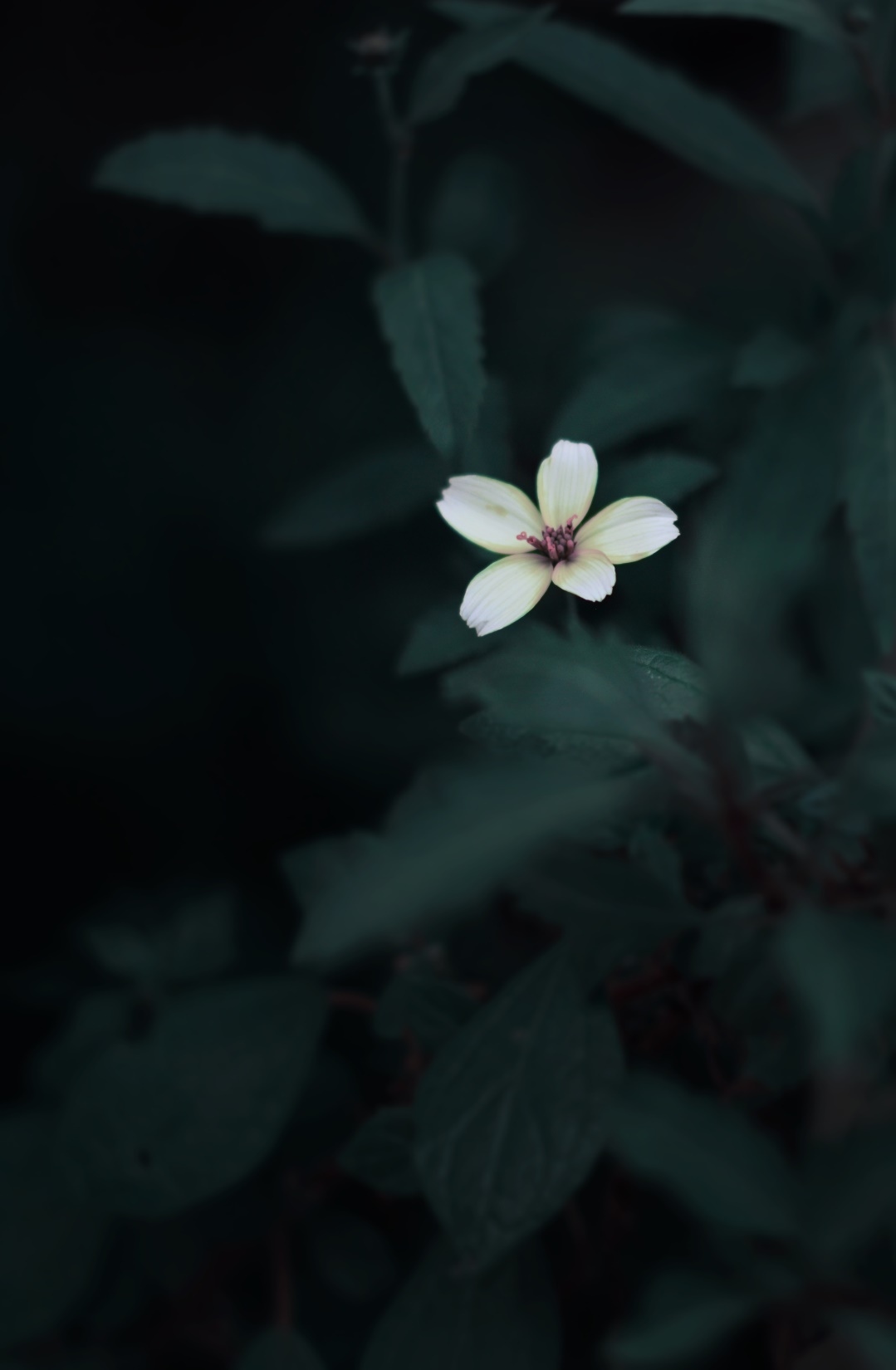 What is staying with you from the documentary ‘Risk Leaving’?
What gives you hope or causes you to question?
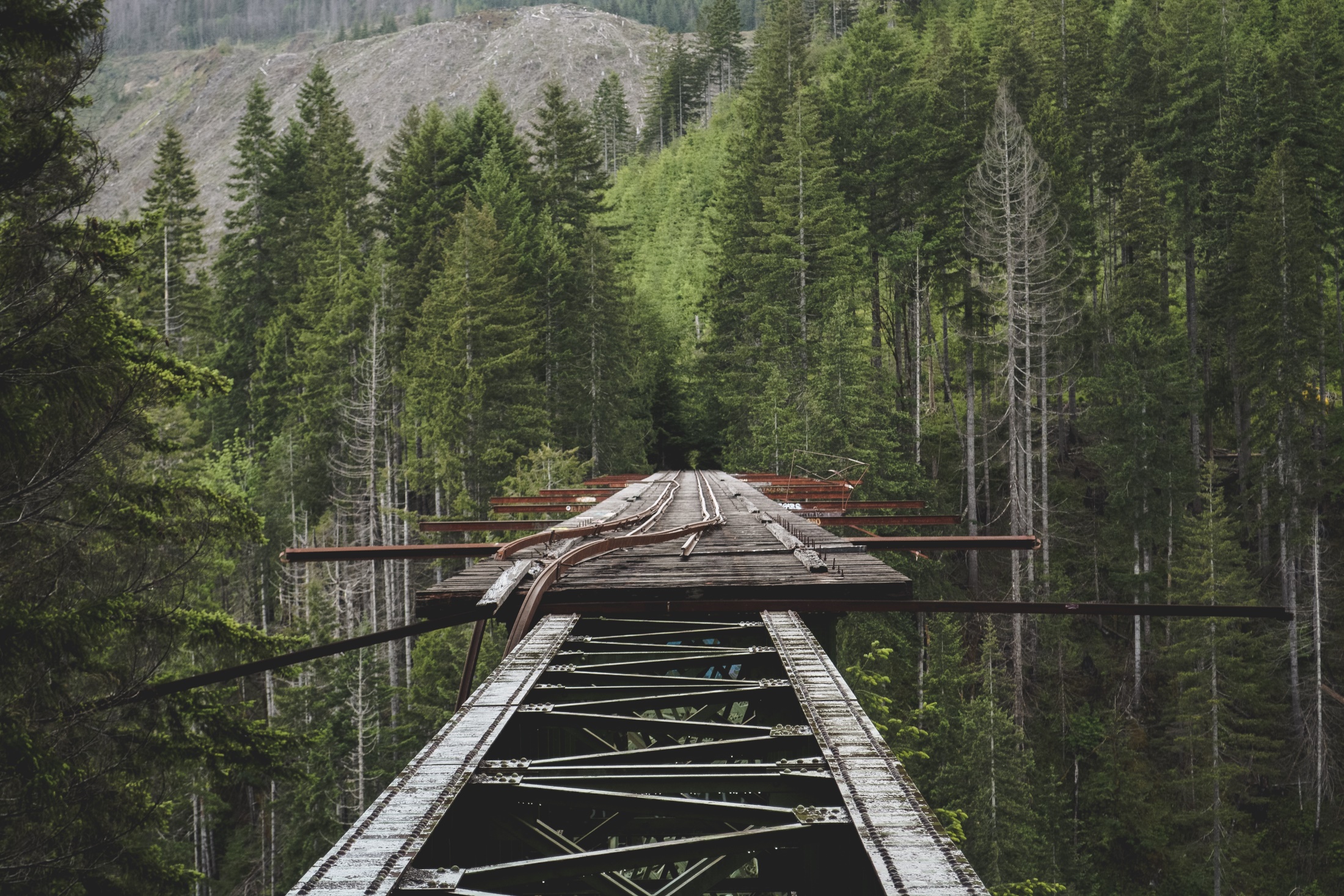 What continues to stay with you?
What would the world look like if we could learn to forgive one another?
How may what is staying with you inform your next steps?
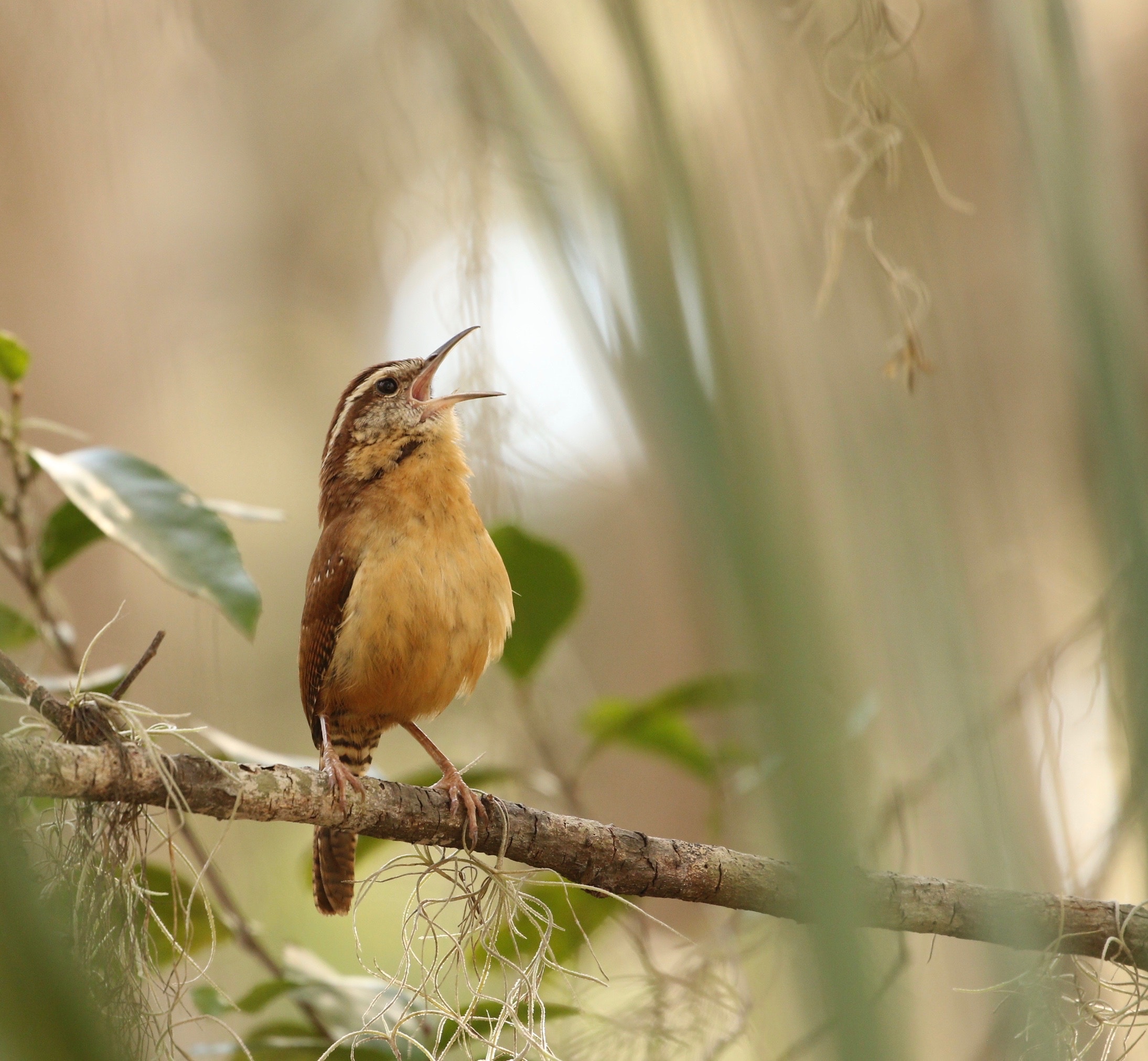 Hope is the thing with feathers,
That perches in the soul,
And sings the tune without the words
And never stops at all.

Emily Dickinson
[Speaker Notes: And Leunig remind us…]